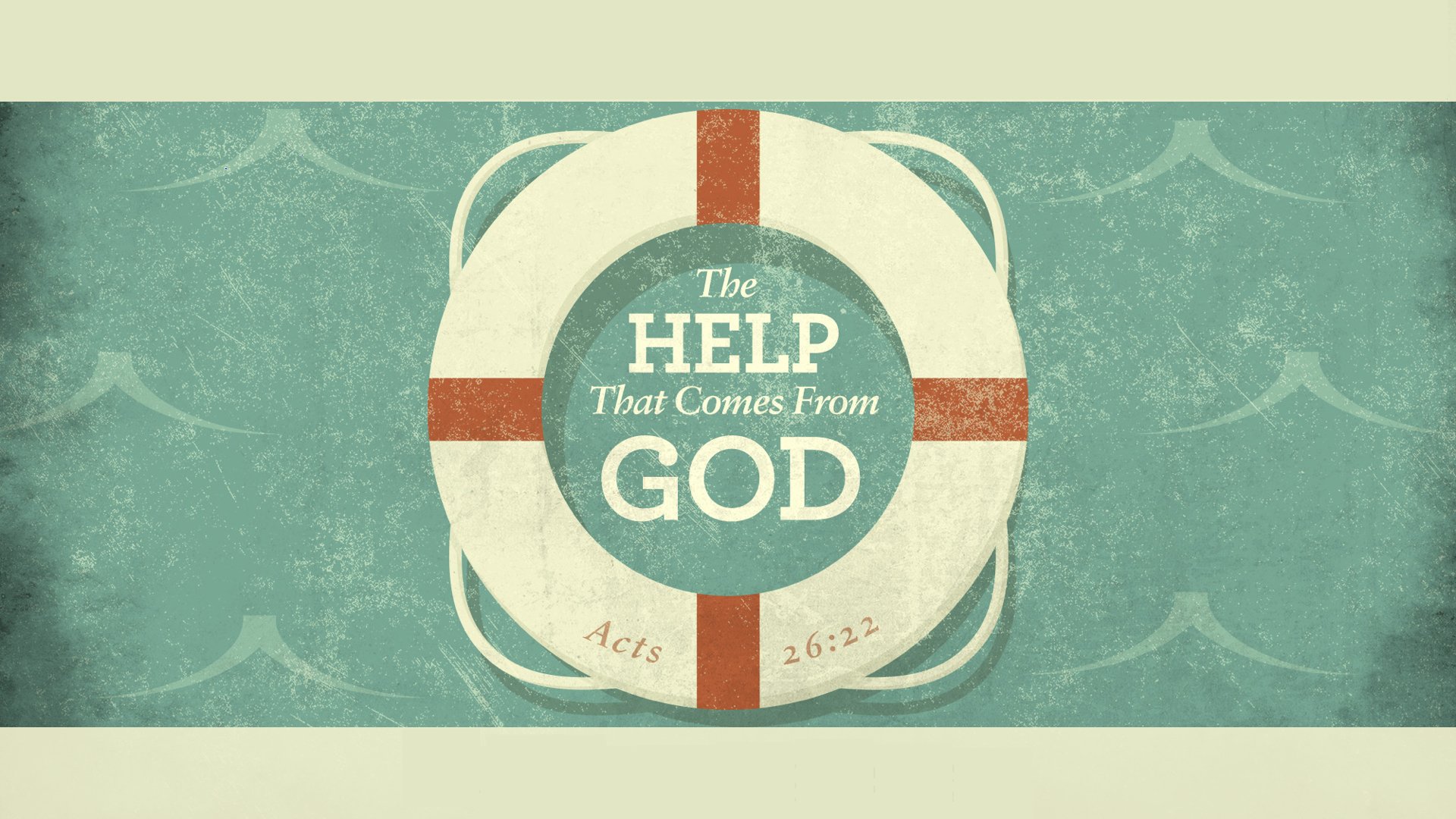 Spring Meeting – March 5-8, 2017
West Knoxville church of Christwww.wckoc.com
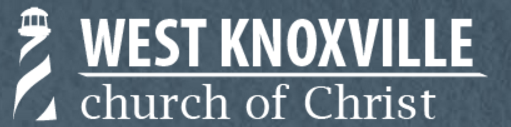 Victory over Death
Hebrews 2:14-18
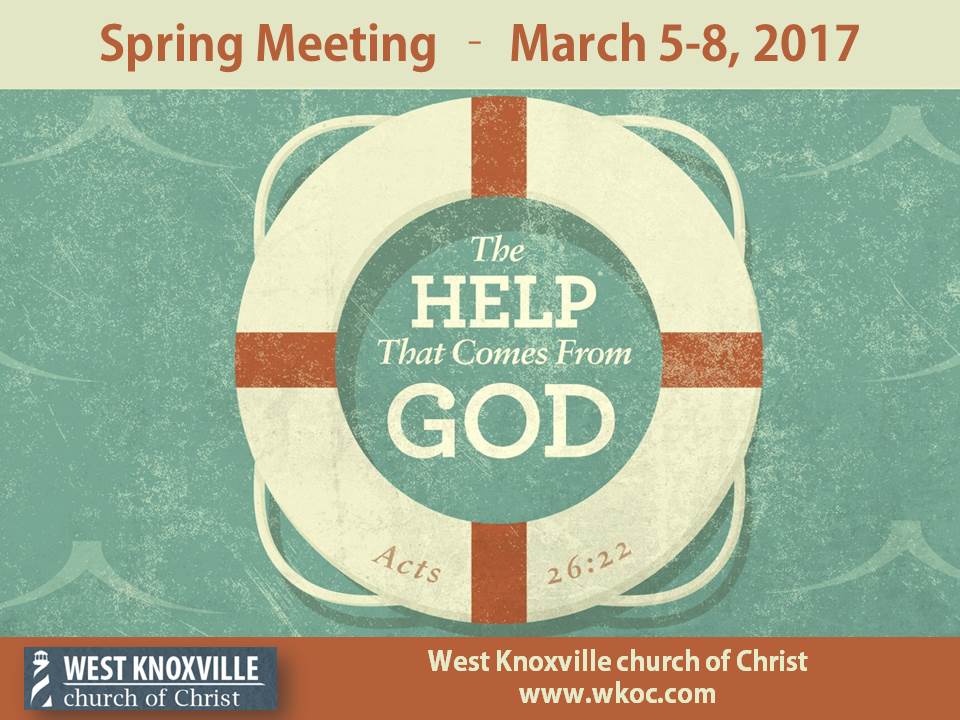 We are terrified of death and dying, v. 15.
Victory over Death
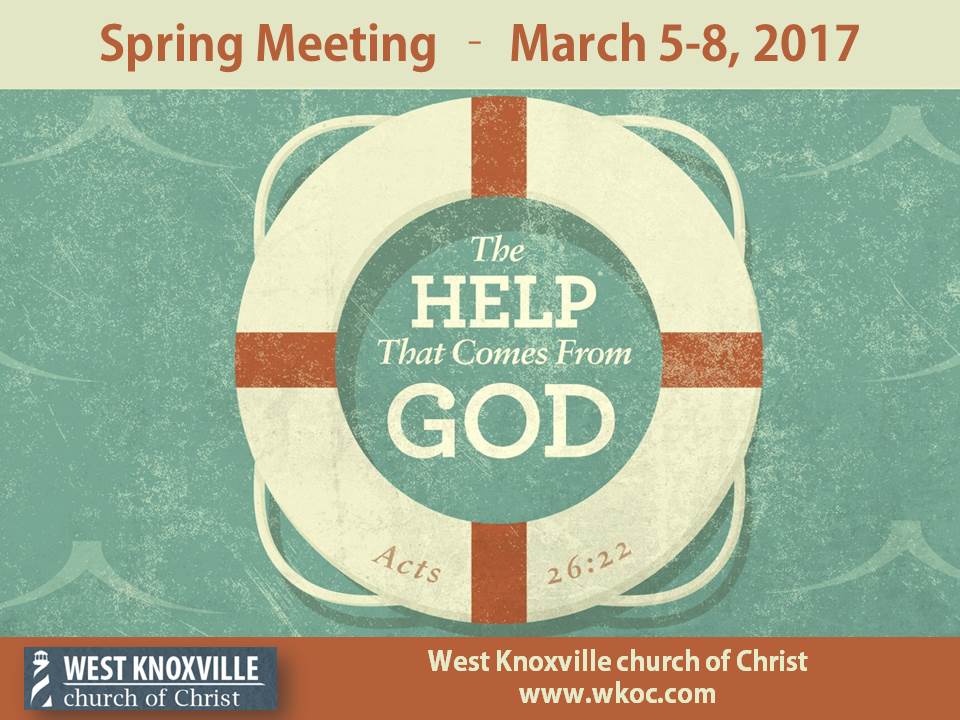 Jesus is the answer, 
v. 14.
Victory over Death
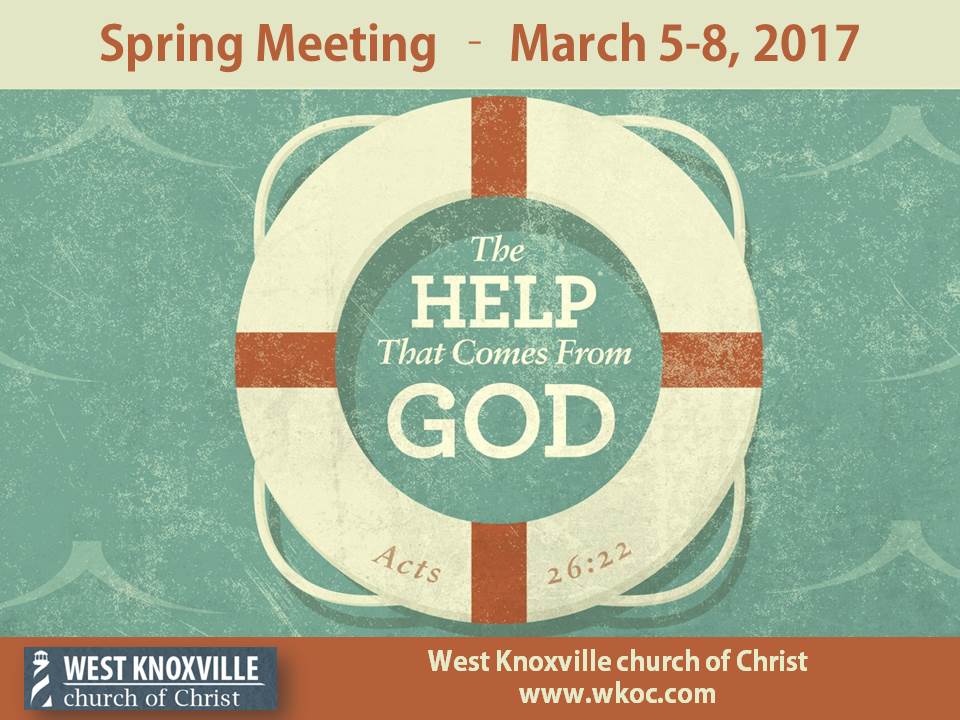 Jesus helps us really live, 
v. 18.
Victory over Death
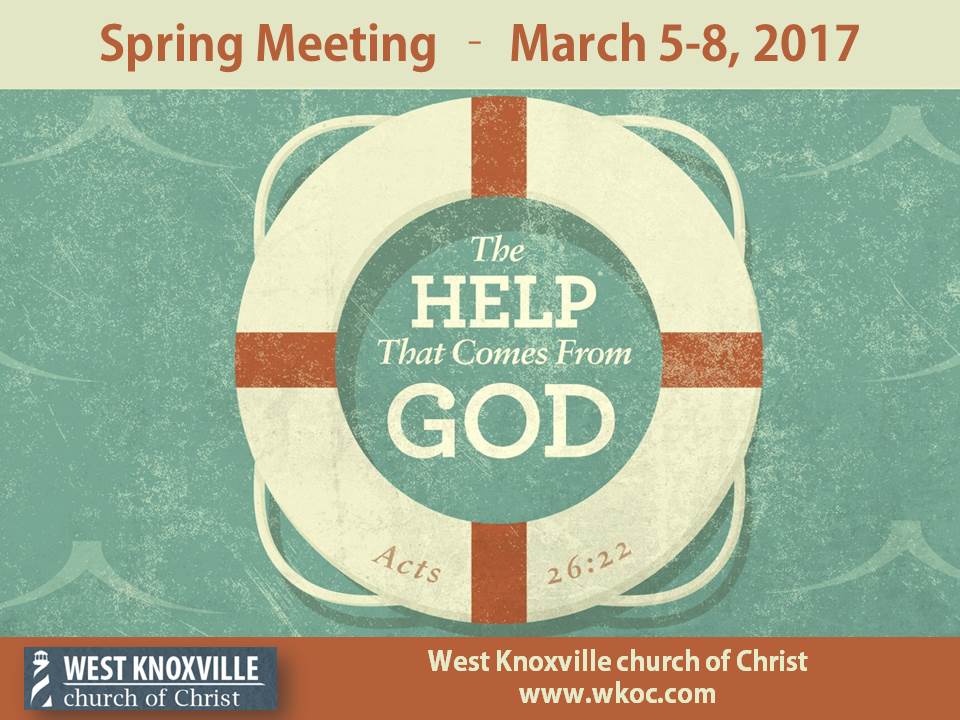 We are terrified of death and dying, v. 15
Jesus is the answer, v. 14
Jesus helps us really live, v. 18.
Victory over Death
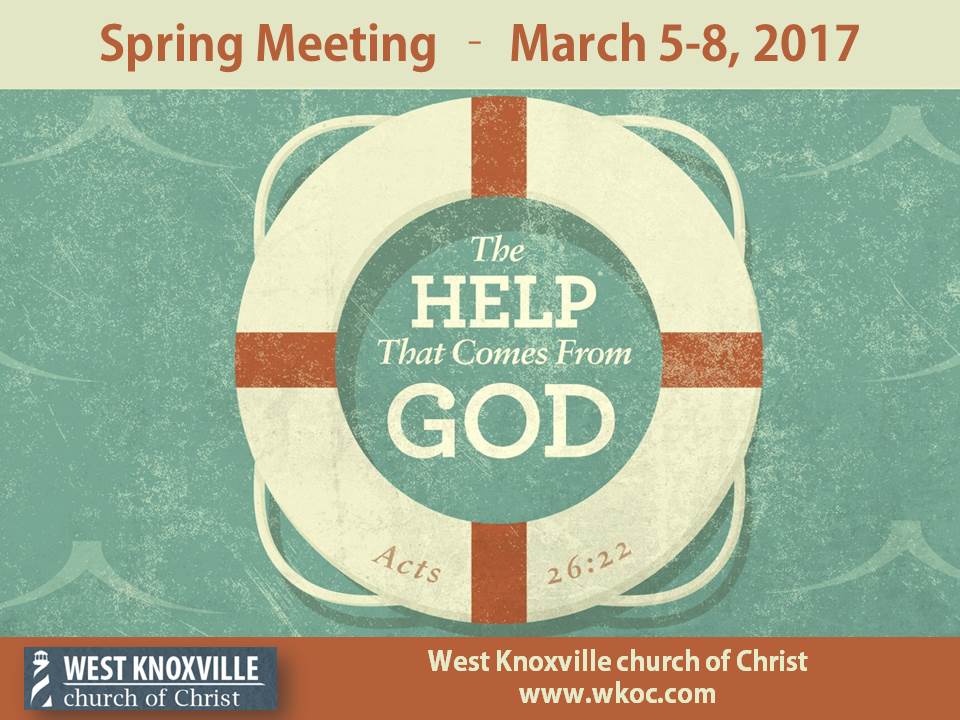 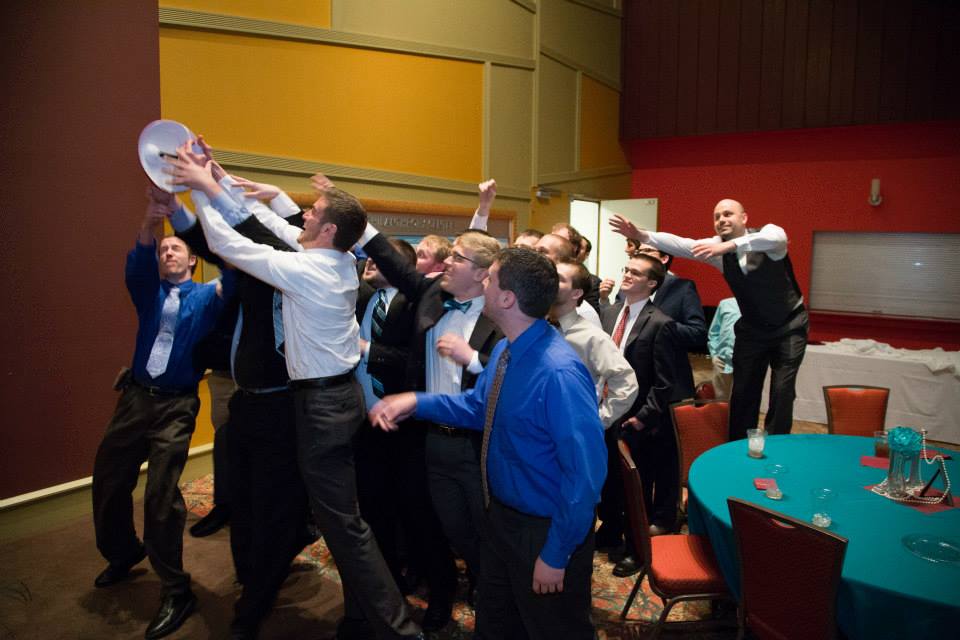 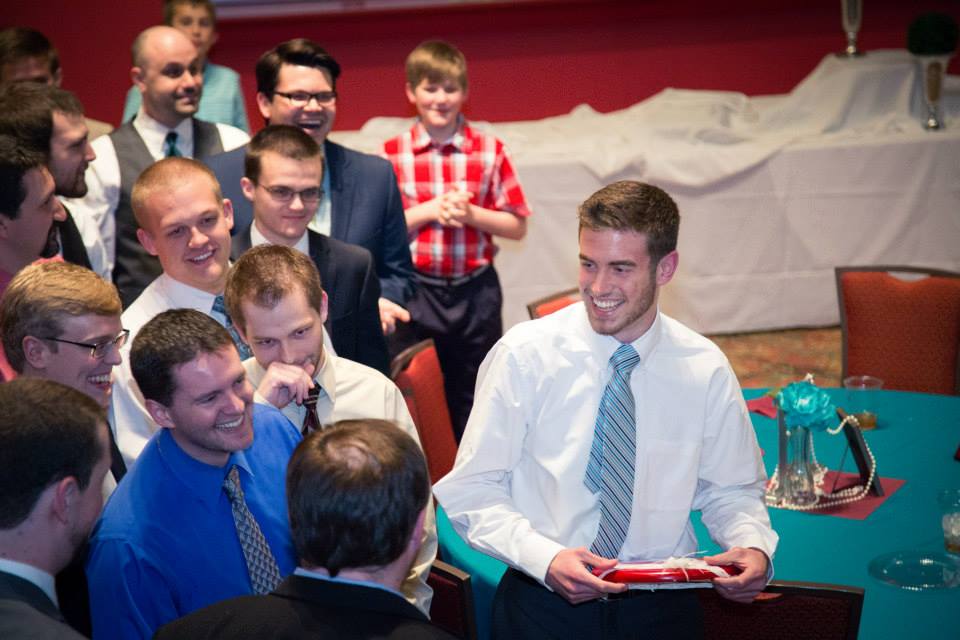 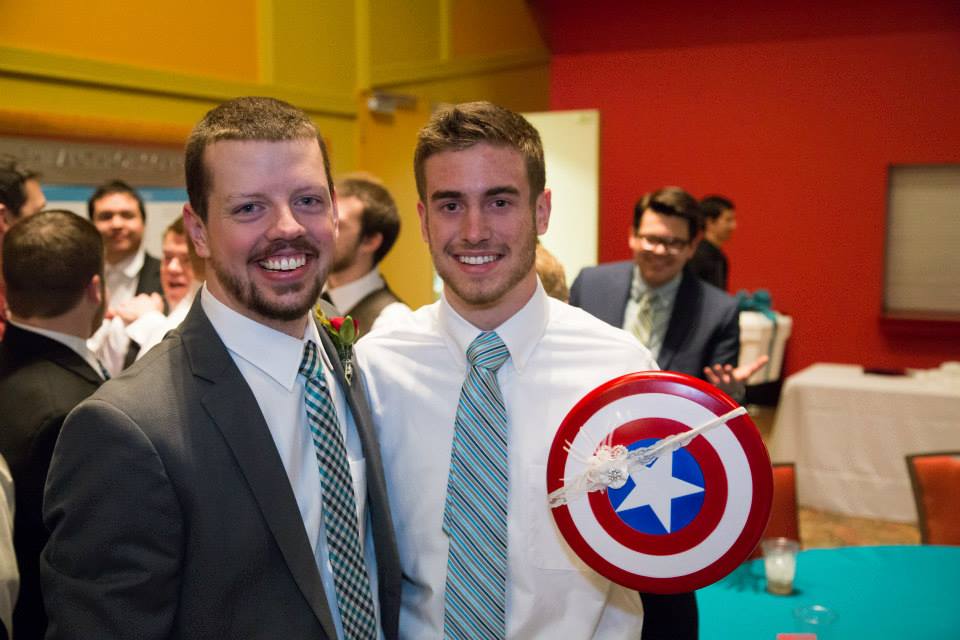 Victory over Death
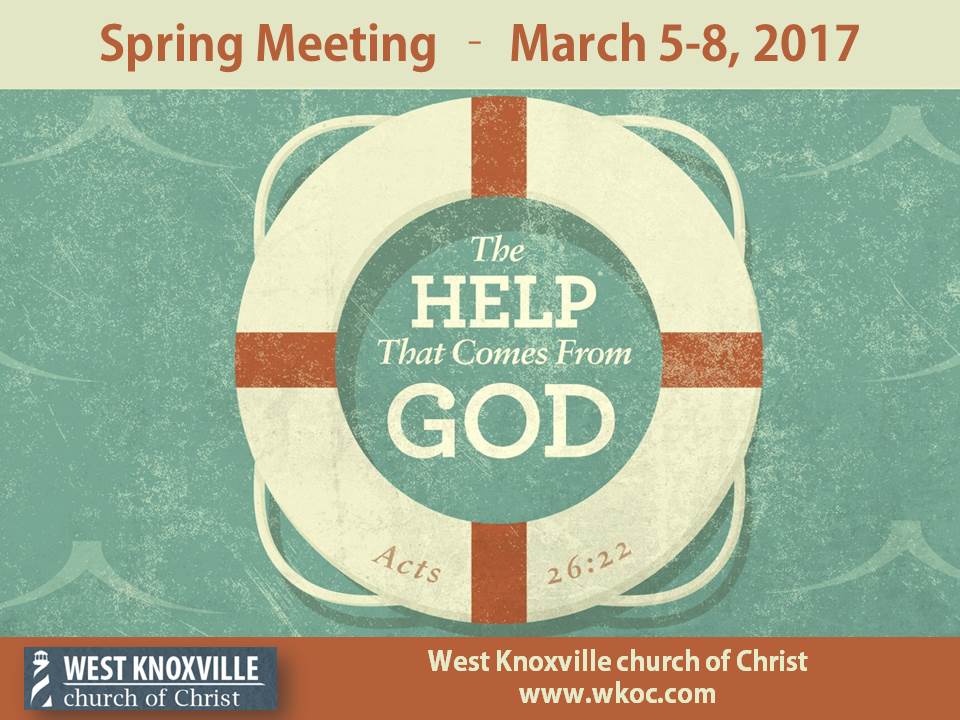 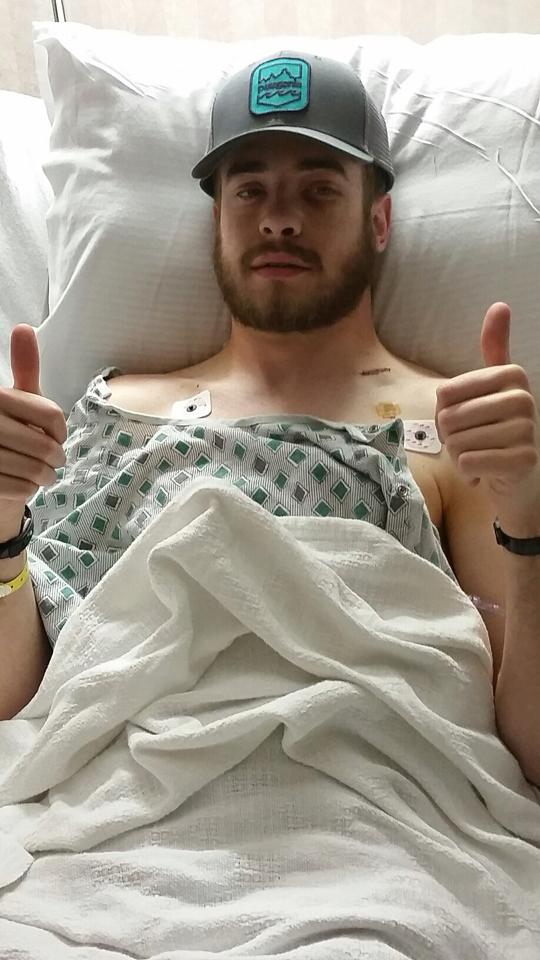 Victory over Death
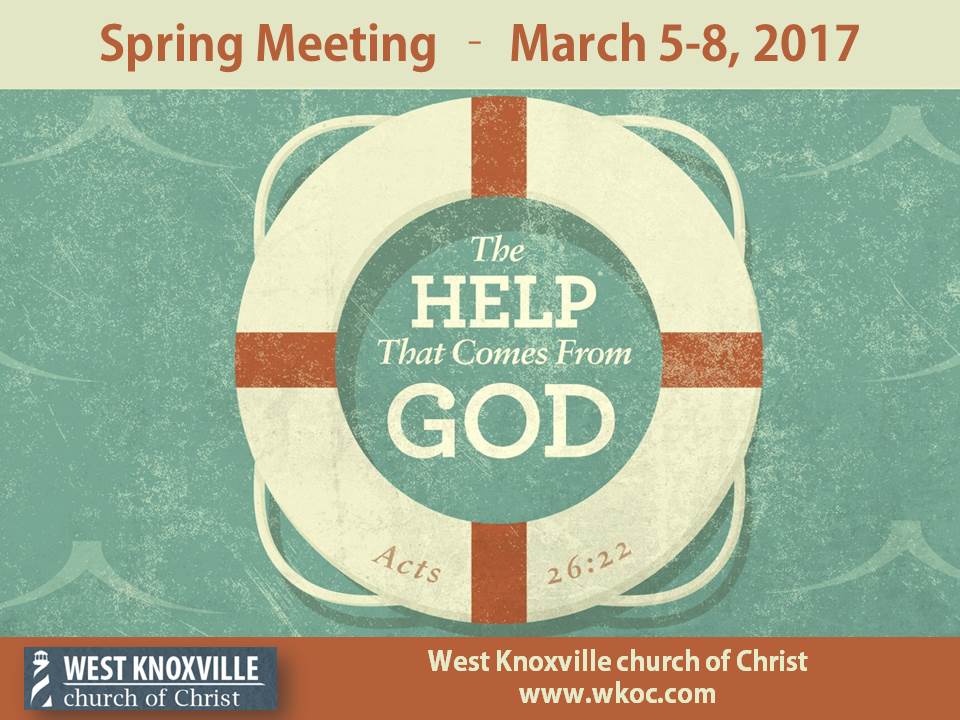 “During his last few days on earth, Christian made it unmistakably clear to us that he knew where he was going. He wanted nothing more than to reach that promised rest, and to bring others there with him. Christian knew how many people loved him so dearly, and he anticipated this being difficult for everyone. However, he took every opportunity to remind us to dry our tears, be happy for him, and to do everything we can to one day reach that goal ourselves.”
Victory over Death
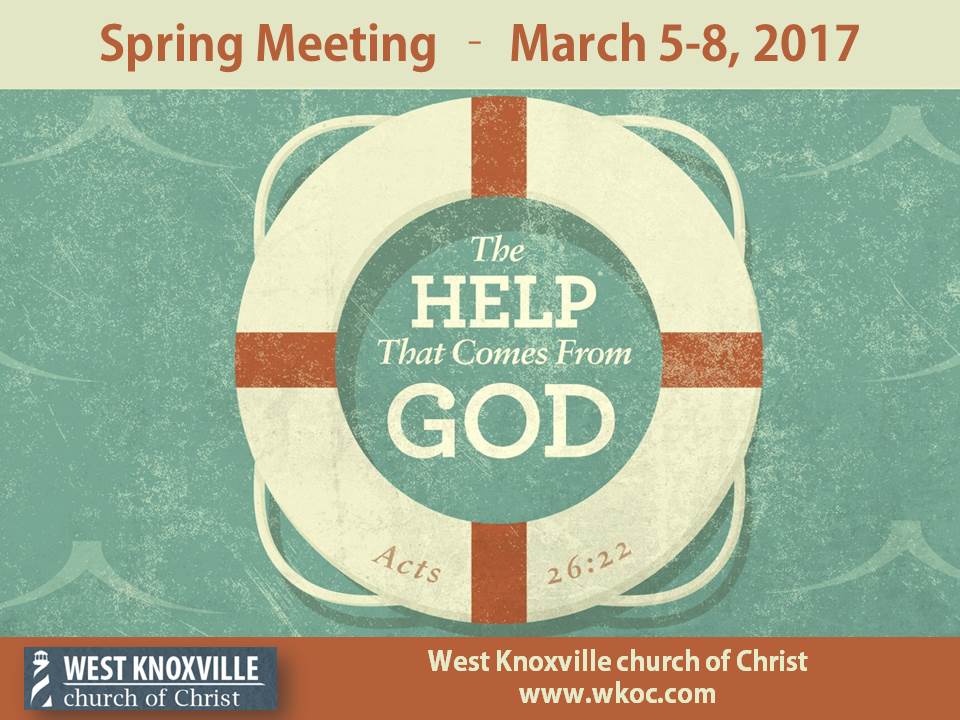 Victory over Death
Hebrews 2:14-18
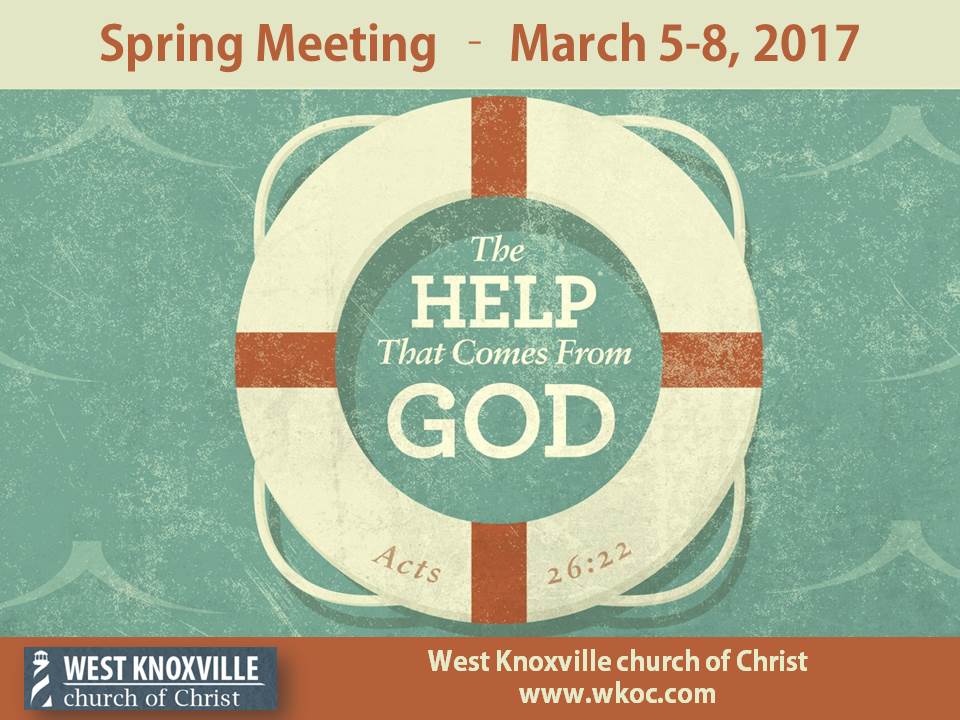